Вклад Российского предпринимательства в развитие культуры.Основы благотворительности и миценатства в России
Благотворительность – оказание материальной помощи нуждающимся как отдельными лицами, так и организациями. Благотворительность может быть направлена также на поощрение и развитие каких-либо общественно значимых форм деятельности (например защита окружающей среды, охрана памятников культуры и т. д.).
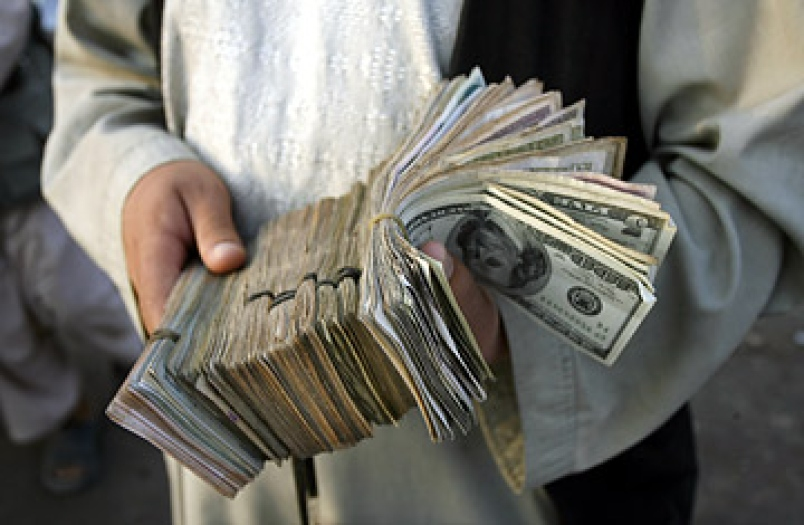 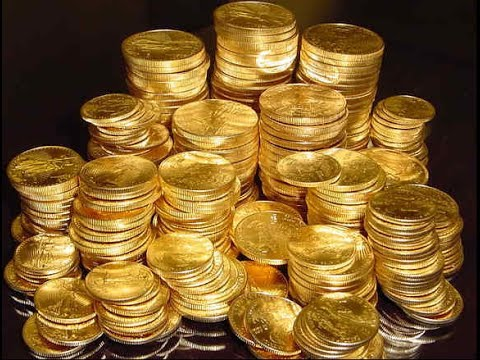 Благотворительность – проявление сострадания к ближнему и нравственная обязанность имущего спешить на помощь неимущему.
Благотворительность – действия и поступки безвозмездного характера, направленные на общественную пользу или на оказание материальной помощи неимущим.
Благотворительность – добровольная деятельность граждан и юридических лиц по бескорыстной (безвозмездной или на льготных условиях) передаче гражданам или юридическим лицам имущества, в том числе денежных средств, бескорыстному выполнению работ, предоставлению услуг, оказанию иной помощи.
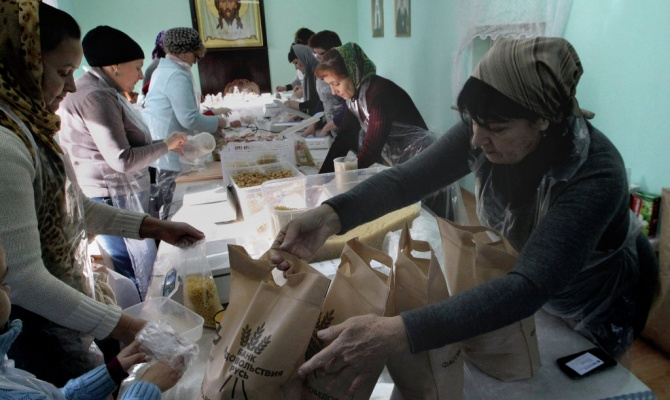 Меценат(Гай Цильний Maecenas)
Римский государственный деятель, близкий друг и советник императора Октавиана Августа, происходил из древнего этрусского рода Цильниев.
 Он родился, как предполагают, между 74 и 64 годами до Рождества Христова и принадлежал к сословию всадников (высшее дворянство).
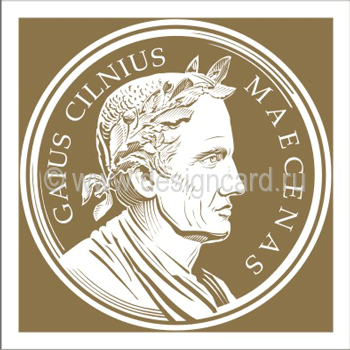 В Риме, на улице Мерулана, есть необычное одноэтажное здание, построенное много веков назад. Вывеска этого здания гласит, что здесь находится Аудитория Мецената. Когда-то это здание действительно принадлежало Меценату.
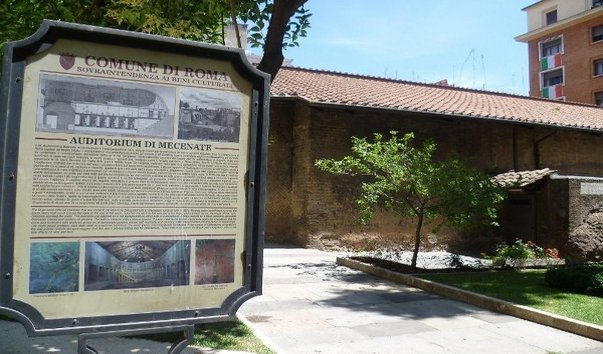 13 апреля отмечается замечательный праздник – День благотворителя и мецената в России.
Дата приурочена ко дню рождения Гая Мецената, римского покровителя поэтов и художников, чье имя и стало нарицательным словом «меценат».
Инициатором праздника стал Эрмитаж в лице его директора М. Пиотровского. Этот день получил и второе название – День спасибо. Впервые его отметили в 2005 году, и хочется надеяться, что и в дальнейшем он не потеряет своей актуальности.
Граф Александр Сергеевич Строганов
Он был первым меценатом в истории России. Один из крупнейших землевладельцев страны, граф больше всего прославился как щедрый благотворитель и коллекционер. Очень много путешествуя, Строганов увлекся составлением коллекции картин, камней и монет. Много времени, средств и сил граф уделял развитию культуры и искусства, оказывал помощь и поддержку таким знаменитым поэтам, как  Г.Державин и И. Крылов .
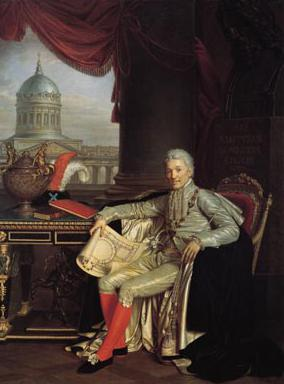 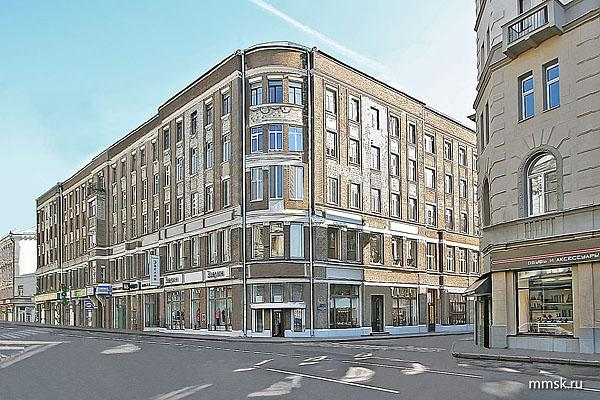 Бывший доходный дом Строгановского технического училища
Фасад Строгановского дворца
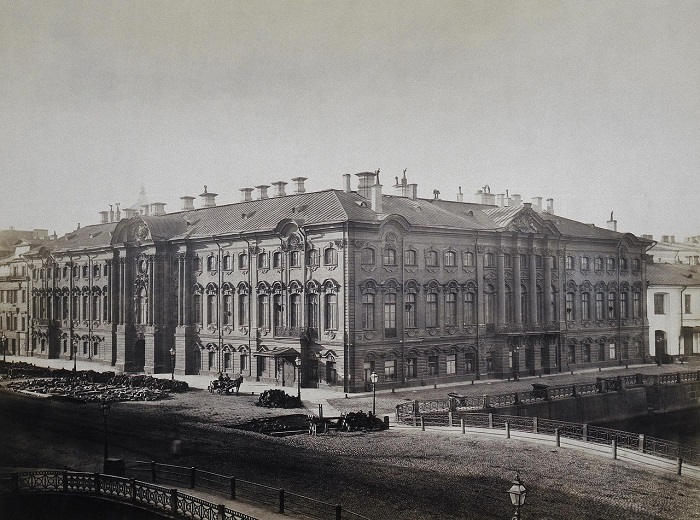 Павел Николаевич Демидов

Знаменитая династия Демидовых, основоположников металлургического производства России, известна не только огромным вкладом в развитие промышленности страны, но и своей благотворительностью.
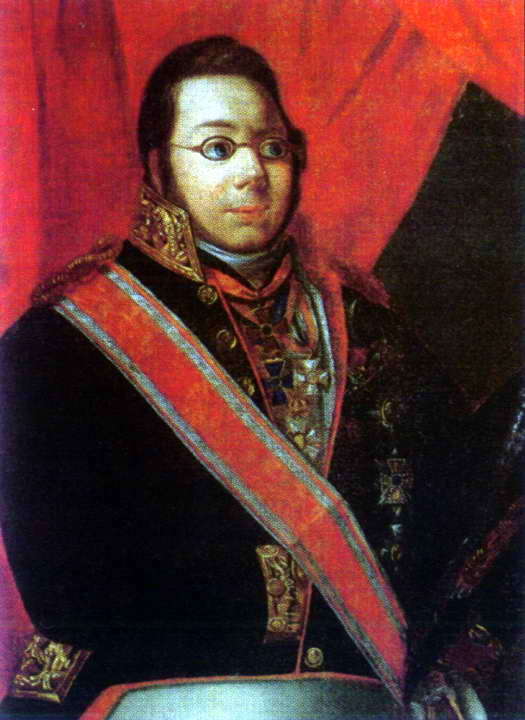 Так выглядела медаль знаменитой демидовской премии в 19 веке
Постоянно помогали Демидовы Воспитательному дому. Одновременно они занимались собранием художественной коллекции. Она стала самой крупной в мире из частных собраний. . Ими было открыто первое коммерческое училище для купеческих детей.
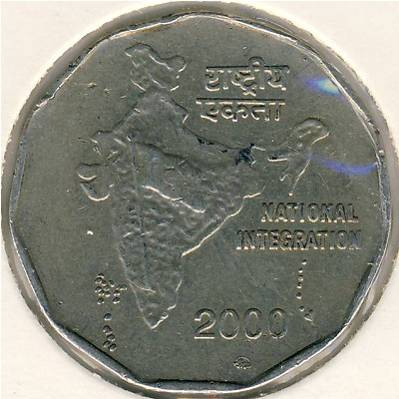 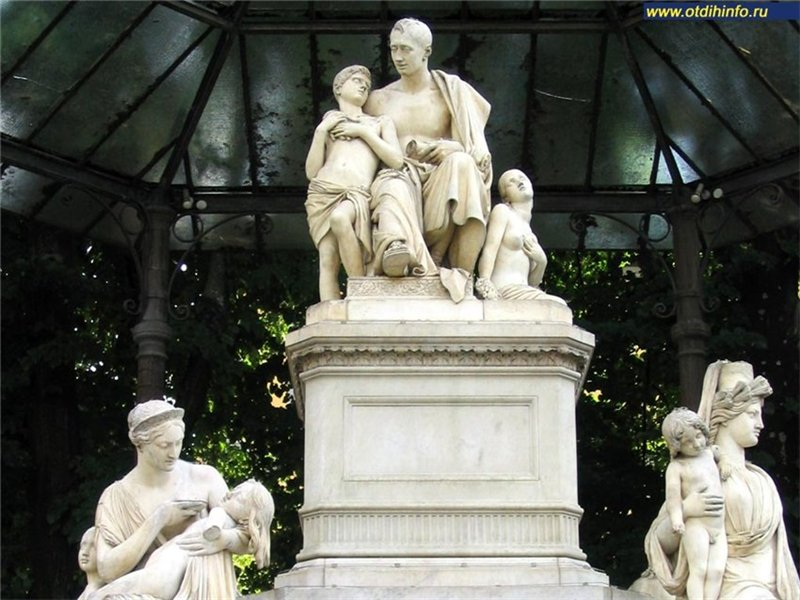 Памятник почетному гражданину Флоренции Н.Н.Демидову на площади его имени
По заказу Анатолия Демидова Карл Брюллов написал полотно «Последний день Помпеи».
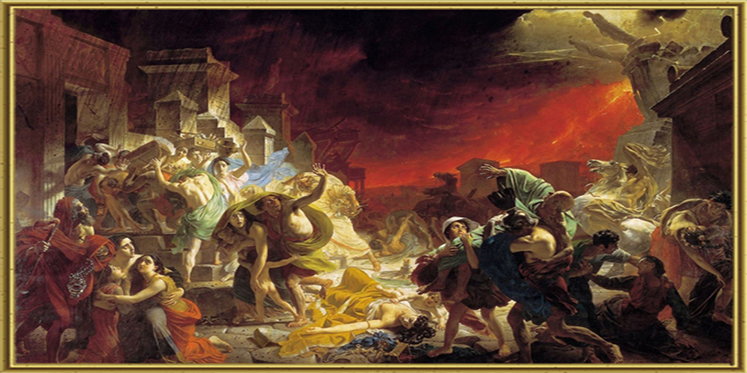 Знаменитый покровитель и меценат XVIII века–граф Николай Петрович Шереметьев.
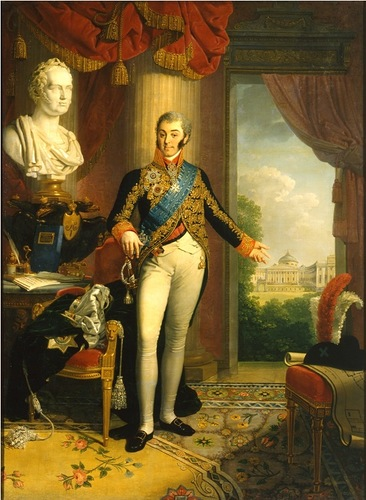 Он был настоящим
 ценителем искусства, особенно театрального. По его инициативе началось строительство Странноприимного дома в Москве. Также он вкладывал деньги в строительство театров и храмов.
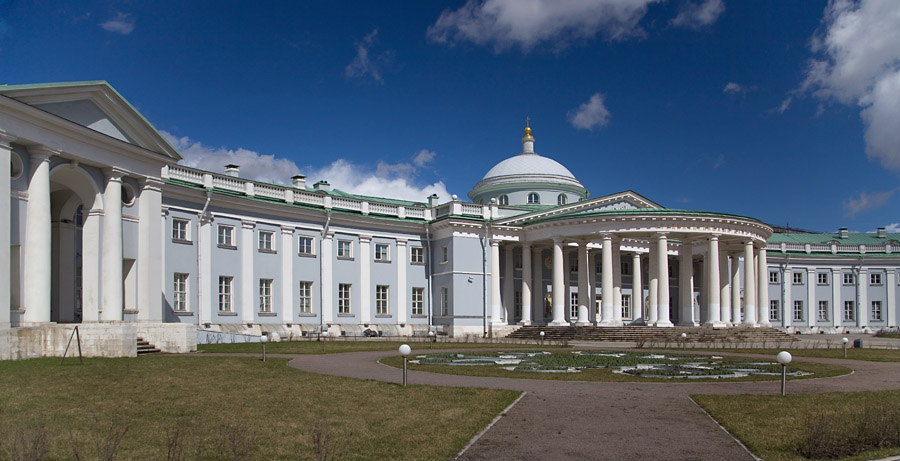 Странноприимный дом Шереметьева(1794-1807 гг.)
Голицинская больница
Была построена по проекту архитектора Матвея Казакова на средства, завещанные князем Дмитрием Михайловичем Голициным.
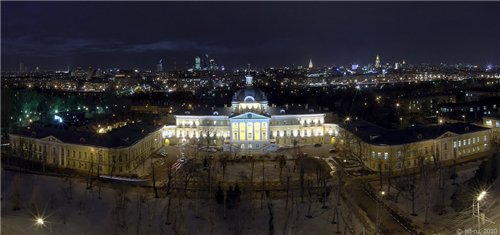 Мариинская больница
Основана в 1805 г. В 1812 г. здесь  помещались русские и французские раненые офицеры и нижние чины.
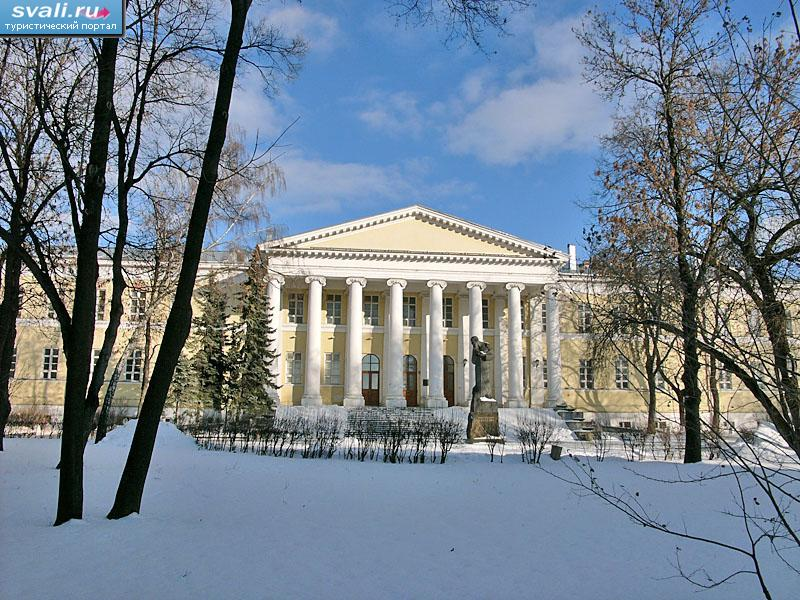 1-я градская больница
Одна из лучших и старейших больниц Москвы. Была основана в 1802 г. В 2002 г. ей исполнилось 200 лет.
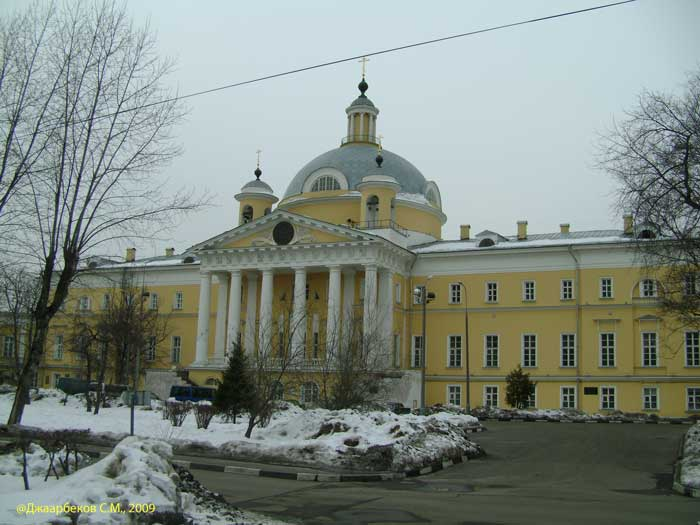 «Министр почт» Федр Иванович Прянишников
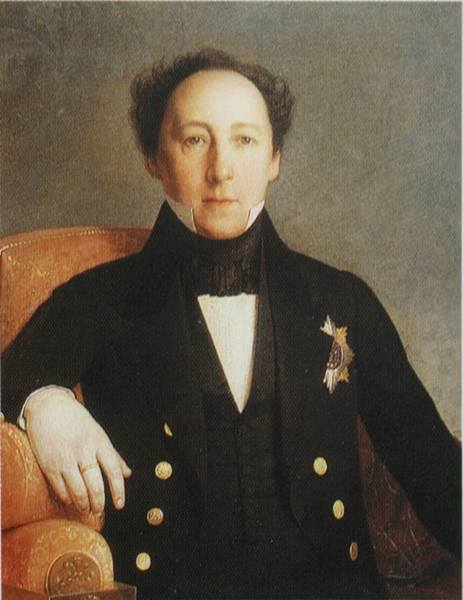 Он был одним из первых собирателей русской живописи, предшественником П. М. Третьякова. Будучи членом Общества поощрения художеств, Прянишников сначала покупал работы молодых нуждающихся художников, но вскоре увлекся собирательством и приобрел картины многих выдающихся русских мастеров.
Савва Иванович Мамонтов
Представитель известной династии, является основателем и строителем крупнейших железнодорожных магистралей России. Он не стремился к известности и совершенно равнодушно относился к наградам. Единственной его страстью была любовь к искусству. Савва Иванович сам был глубоко творческой натурой, и занятие предпринимательством его очень тяготило.
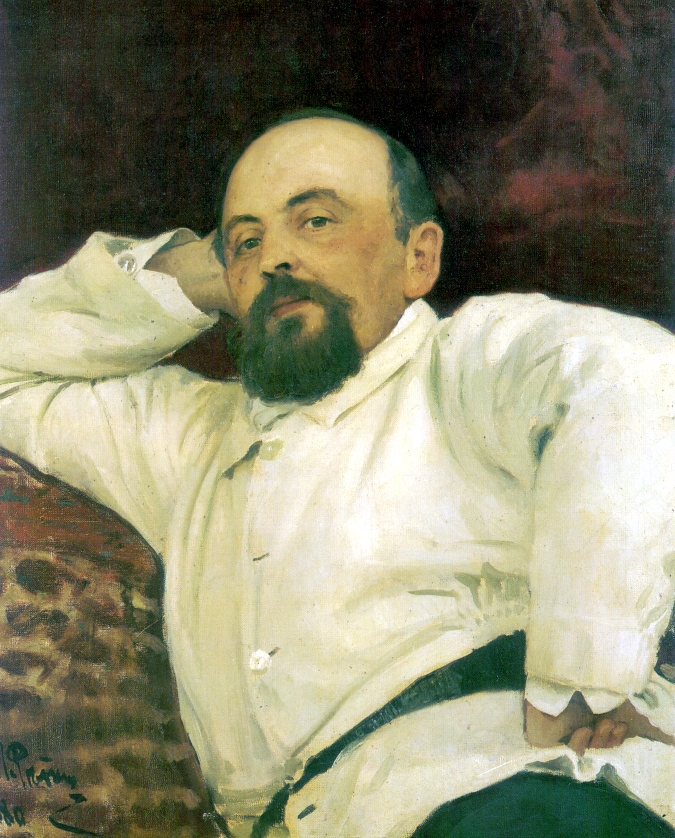 Знаменитая династия Мамонтовых
Самую большую поддержку меценаты оказывали театральному искусству и развитию культуры .
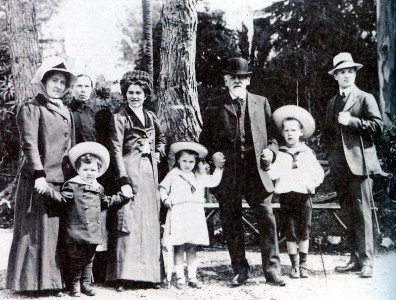 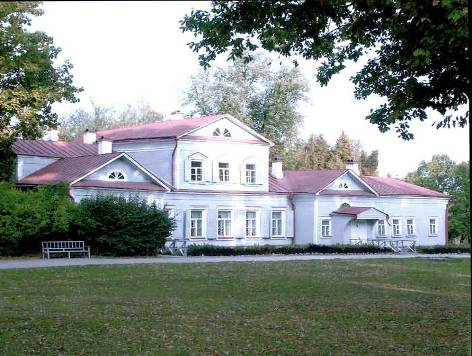 Свое имение Абрамцево Мамонтов превратил в гостеприимный дом для русских художников. Здесь постоянно бывали Врубель, Репин, Васнецов, Серов, а также Шаляпин. Всем им Мамонтов оказывал финансовую помощь и покровительство.
Мария Клавдиевна Тенищева
Почетный член первого в России Союза художников. Поражают масштабы ее общественной деятельности, в которой ведущим началом было просветительство: ею было создано Училище ремесленных учеников, открыто несколько начальных народных школ, совместно с Репиным организованы рисовальные школы, открыты курсы для подготовки учителей.
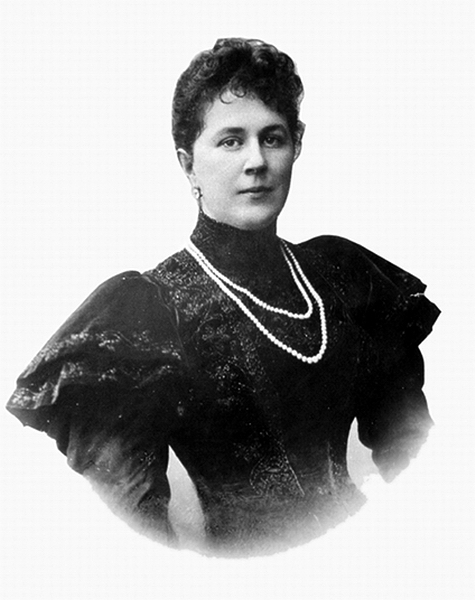 Училище ремесленных учеников
Построено в 1895 г. на средства меценатов княгини М.К.Тенищевой и князя В.Н.Тенищева. Является памятником архитектуры.
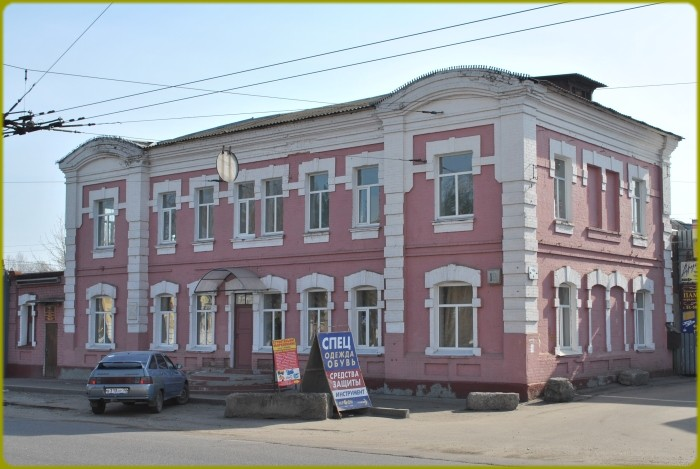 Павел Михайлович Третьяков
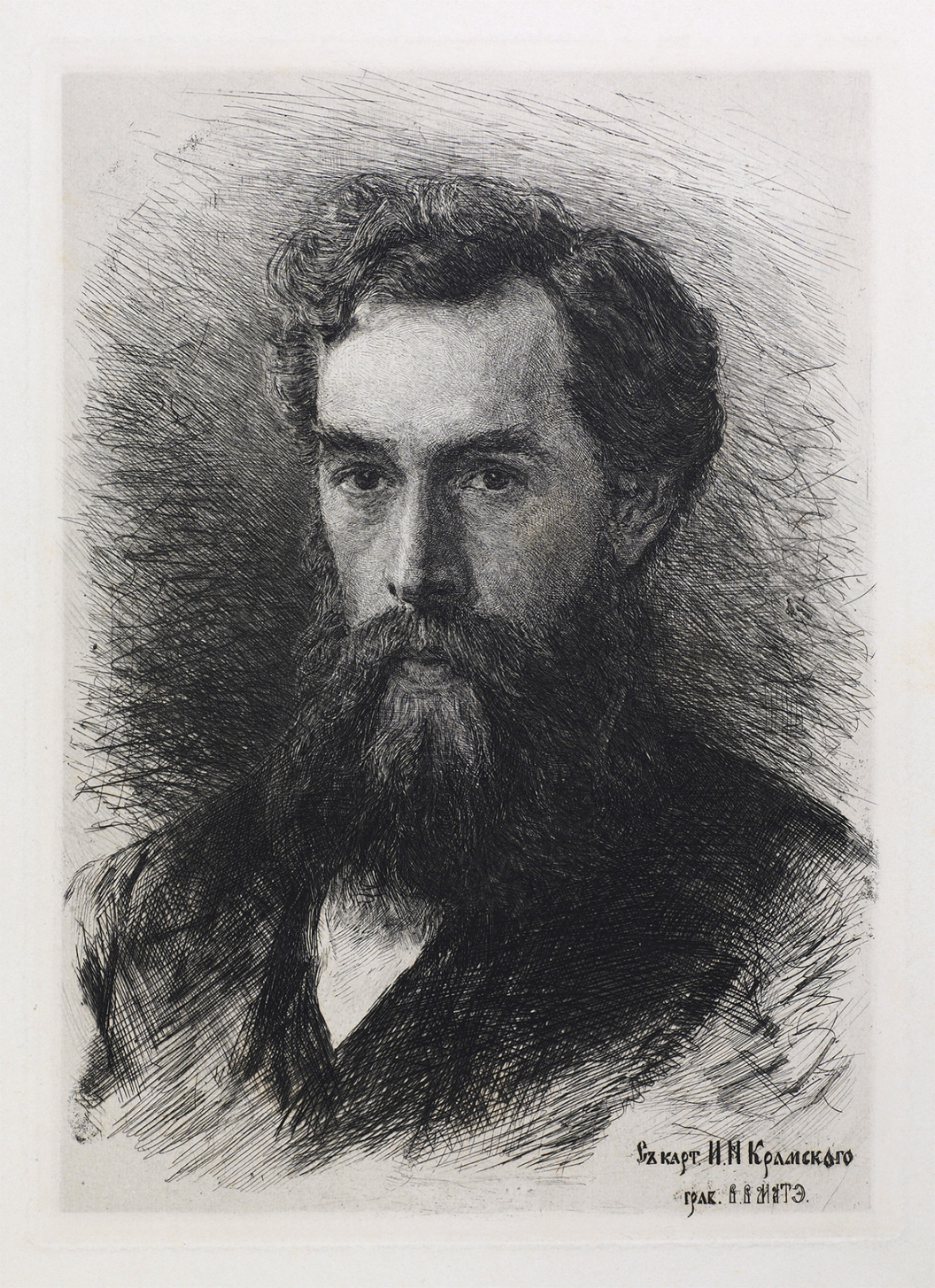 Свою коллекцию русской живописи он начал собирать еще в молодостию.Уже тогда у него была точно поставленная цель – открыть национальную общественную галерею, чтобы любой желающий мог бесплатно посетить ее и приобщиться к шедеврам русского изобразительного искусства.
Третьяковская галерея. Памятник меценату П.М.Третьякову
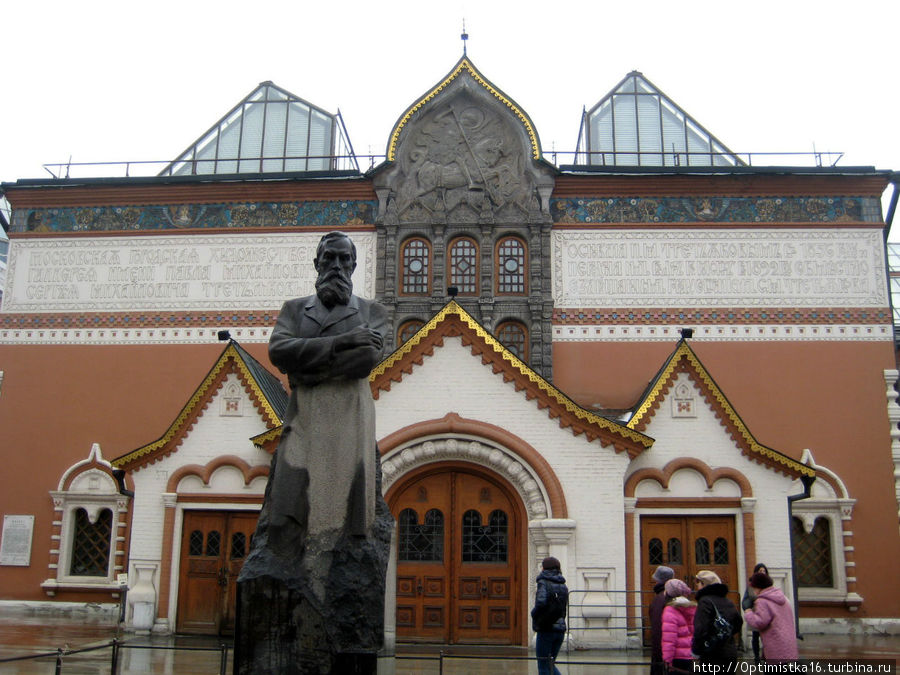 Крупнейший покровитель искуства и, прежде всего, Художественного театра. 
Пожертвования Морозова были одним из главных источников его финансового обеспечения. Савва Тимофеевич практически взял дело с постройки здания театра на себя.
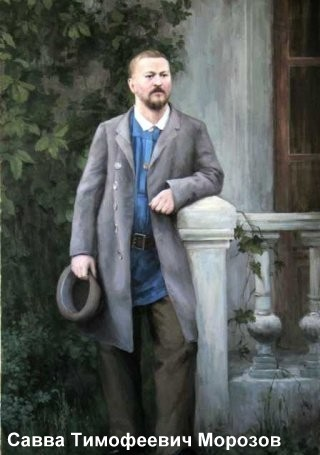 Московский художественный театр им. А.П.Чехова.
Построен под покровительством С.Т.Морозова
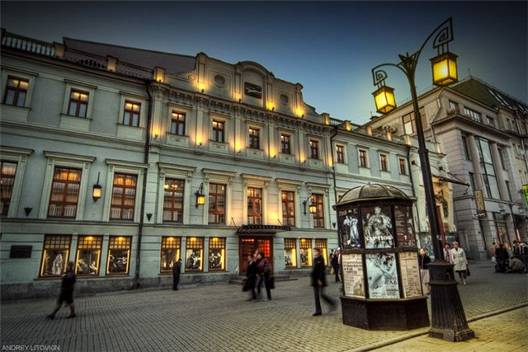 Династия меценатов Морозовых
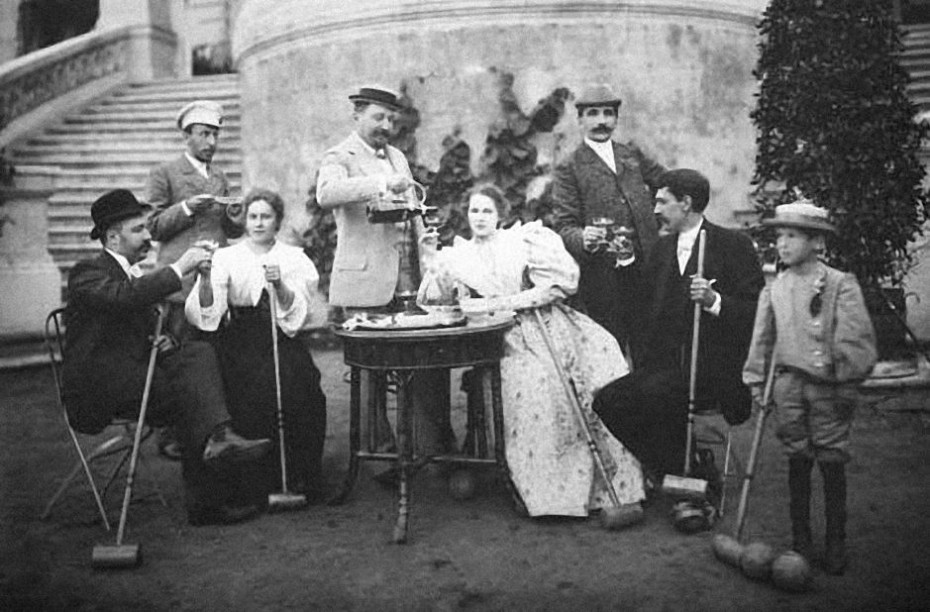 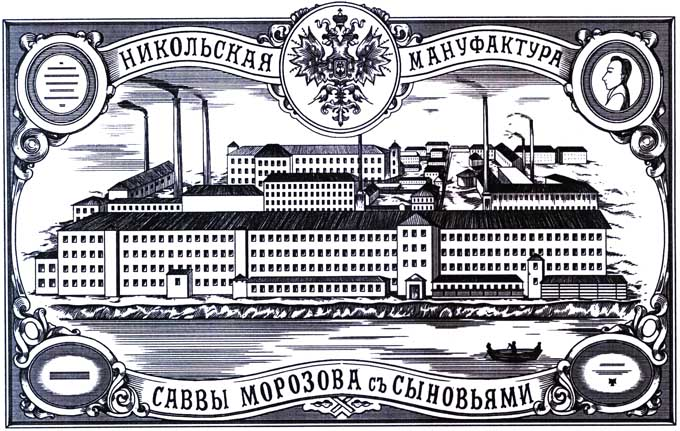 Когда Морозову было уже 70 лет, он капитализировал свою репутацию, которую строил всю жизнь. Уже не крепостной, бизнесмен договорился с Людвигом Кнопом, представителем очень крупной британской машиностроительной фирмы. Англичане привезли в Зуево 120 прядильных станков, паровые машины и обслуживающий персонал.
Алексей Петрович Бахрушин
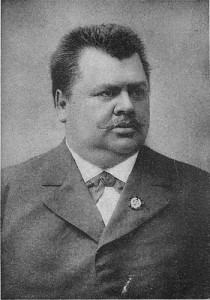 Был страстным коллекционером. Собирал русские медали, фарфор, живопись, иконы и старинные книги. Он завещал свою коллекцию Историческому музею, несколько музейных залов были названы его именем.
Бахрушинский особняк
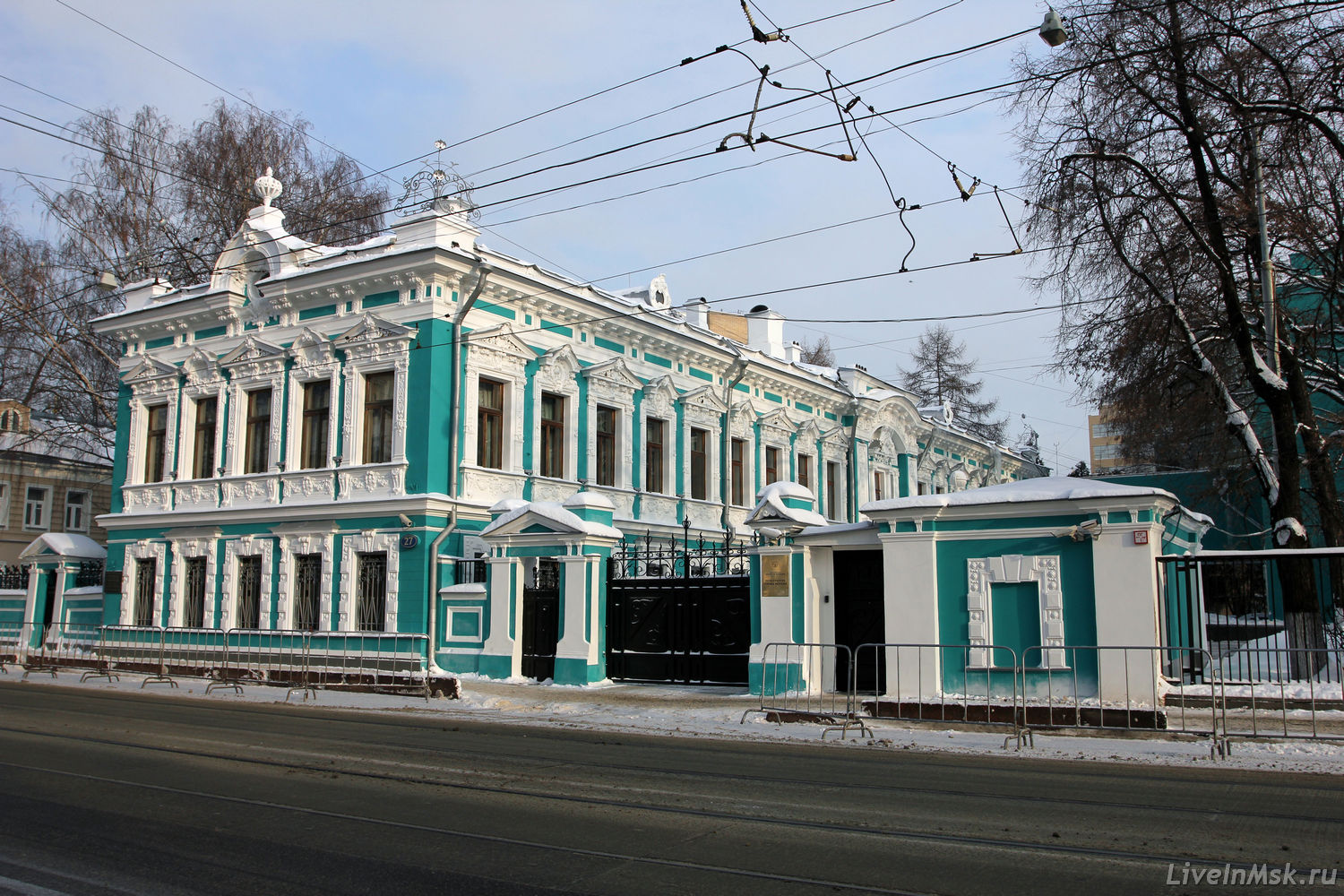 Государственный центральный театральный музей им. А. А.Бахрушина
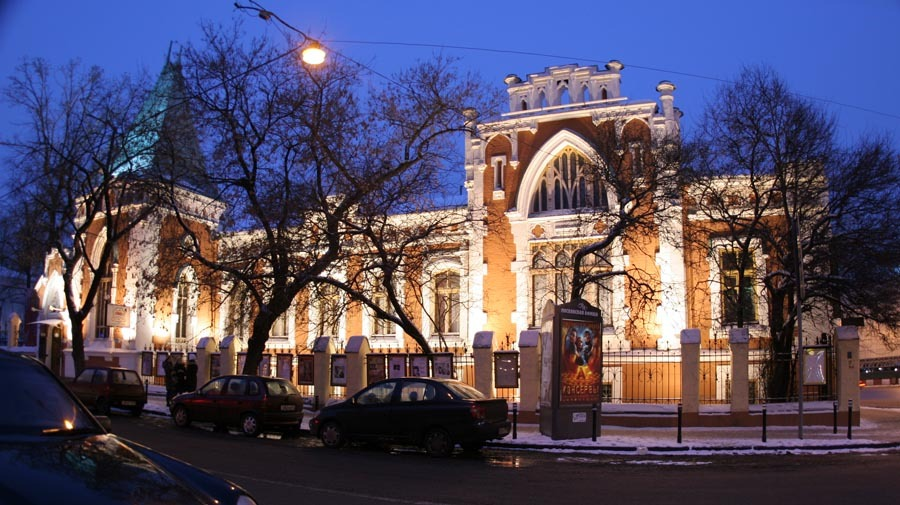 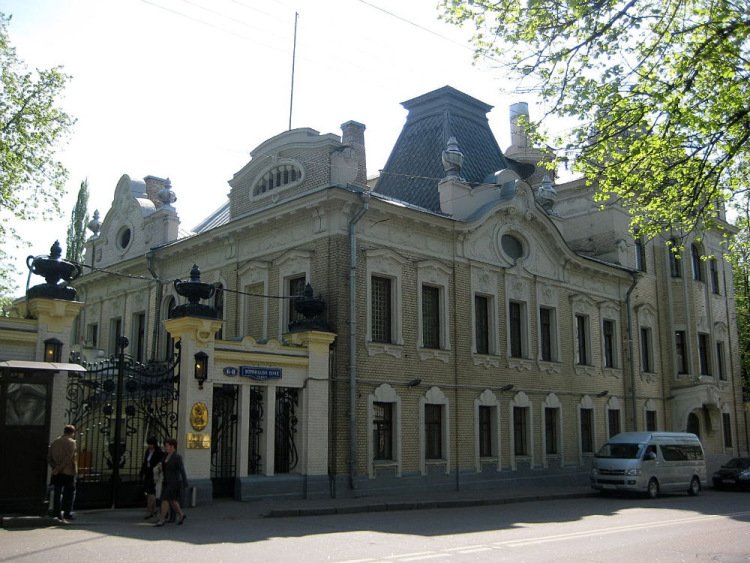 А. П. Бахрушин в 1896 году купил этот дом для своей разросшейся коллекции
Русский драмматический театр, более известный как театр Корша, просуществовавший до 1933 г.(справа)
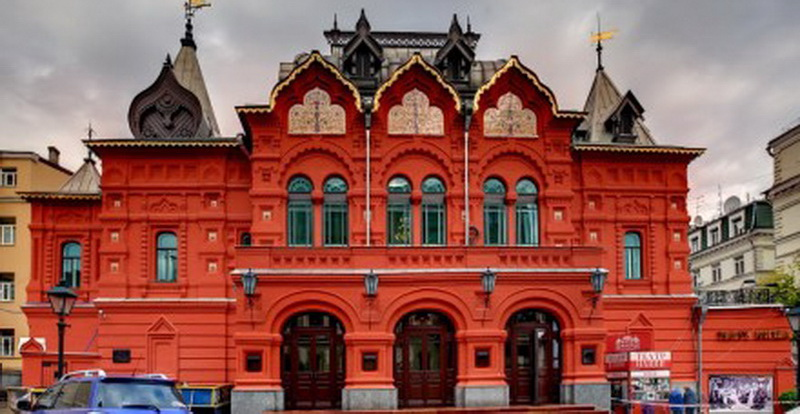 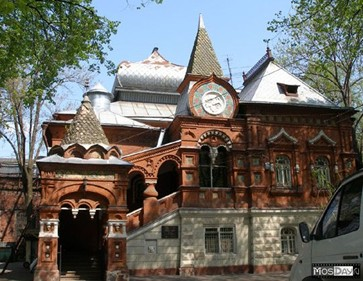 Исторический музей
(слева)
Козьма Терентьевич 
Солдатенков

На несколько лет раньше П. М. Третьякова начинает собирать коллекцию русской живописи, и в его собрании достойное место занимали такие известные работы национальной школы, как «Вирсавия» К. П. Брюллова, «Автопортрет» В. А. Тропинина, «Вдовушка» П. А. Федотова.
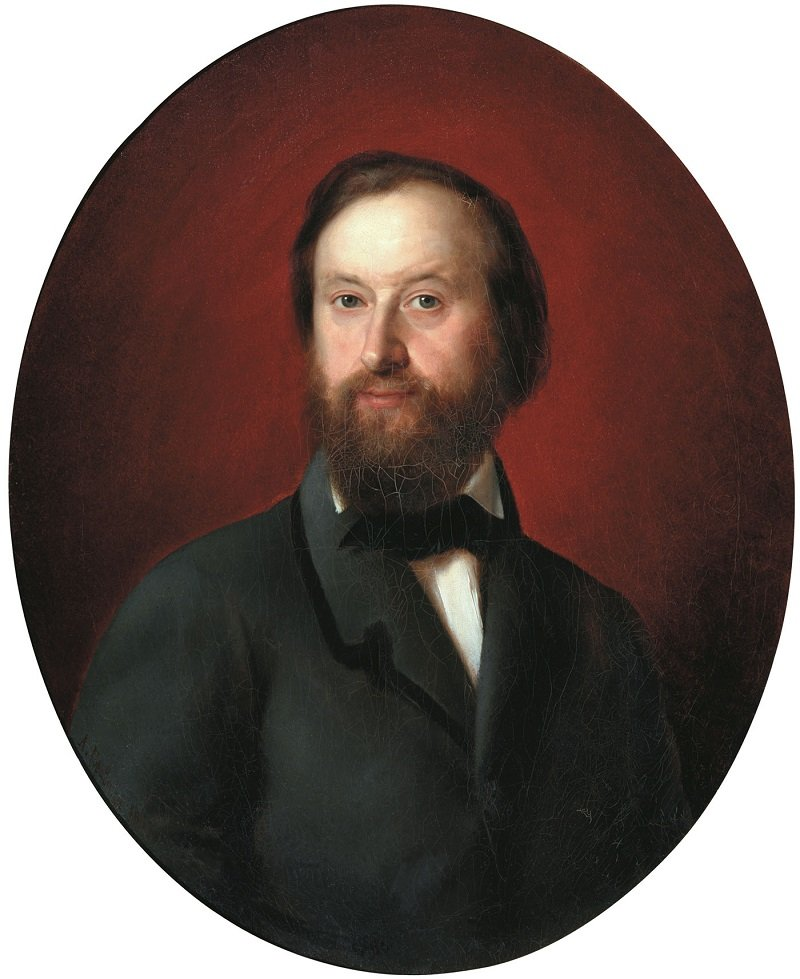 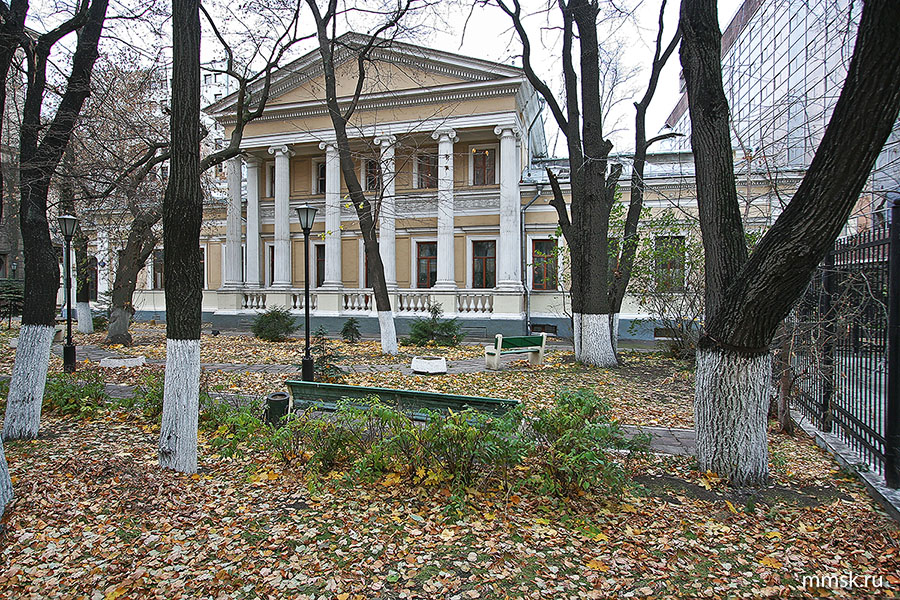 Усадьба Солдатенкова
Я.А Прозоров
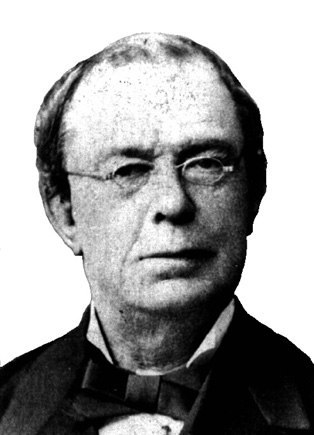 Один из крупнейших меценатов вятской земли устроил на свои средства театр, в котором часто проводились концерты приезжих и местных музыкантов и певцов.
Сергей Петрович Боткин
Династия Боткиных дала России немало талантливых людей:
промышленников, врачей, дипломатов. Многие Боткины были коллекционерами, собирали западноевропейскую живопись, терракотовые статуэтки, итальянскую майолику 15-17 вв., а так же русскую финифть.
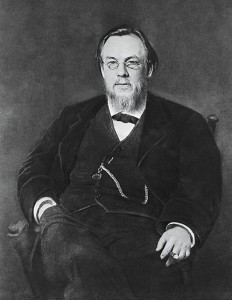 Династия Хлудовых
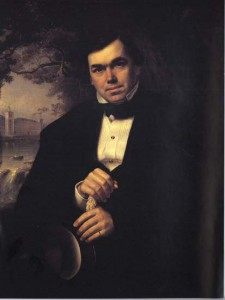 Семья выходцев из Егорьевска Хлудовых владела х/б фабриками, строила железные дороги. Алексей Иванович  собрал уникальную коллекцию древних русских рукописей и старопечатных книг. Среди них сочинения Максима Грека. Всего коллекция насчитывала более 1000 книг. Хлудовы не жалели денег на  благотворительность.
Владимир Потанин
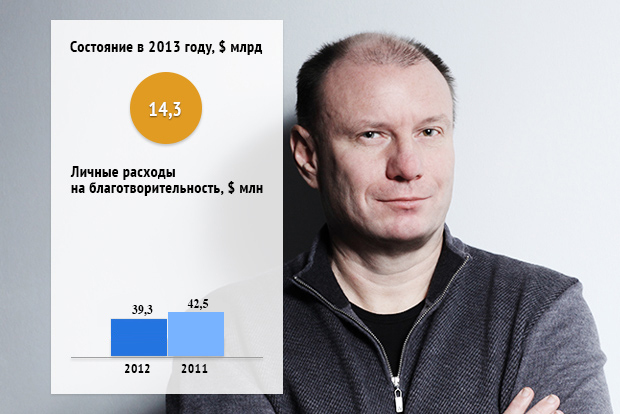 Основал фонд, носящий его имя, который занимается большими проектами в области образования и культуры.
Является Председателем попечительского совета Эрмитажа.
Дмитрий Борисович Зимин
Основатель ОАО «Вымпел-Коммуникации». С 2001 года, добившись устойчивой прибыльности компании, он отошел от дел и полностью посвятил себя благотворительности. Им были основаны премия «Просветитель» и фонд «Династия».
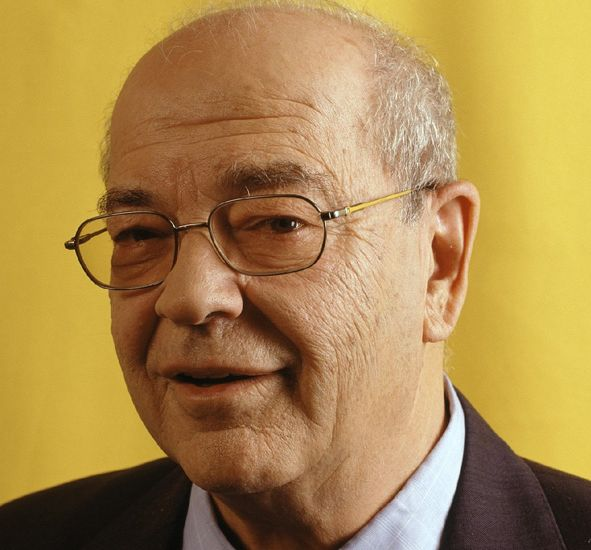 Вывод
Русские купцы приобрели и сохранили для России бесценные сокровища отечественной и мировой культуры, но время стерло многие имена из памяти потомков. Увы-у людей   короткая память. Зато у искусства-вечная жизнь. Историк М. Погодин ставил в пример прижимистым европейским предпринимателям московских купцов-благотворителей: « Если счесть все их пожертвования за нынешнее только столетие, то они составили бы такую цифру, которой должна бы поклониться Европа.
Заключение
Подводя итог исследованию экономической философии великих русских меценатов конца 19 нач.20 вв., отметим их решающую роль в развитии отечественного предпринимательства и культуры. По своему характеру-это фигуры трагические: передача огромных сумм из коммерческого сектора в некоммерческий бросала вызов миру бизнеса и з-нам рыночной экономики, а это неизбежно влекло за собой зависть, насмешку со стороны коллег-предпринимателей, а иногда -опасность  разорения. Но лучшие из низ все-таки шли на жертвы из интересов культуры в целом, ее будущих творцов и исполнителей. И это был правильный выбор: благодарные потомки, посещающие галереи и театры, библиотеки и музеи, созданные на средства старых меценатов, иногда вспоминают людей, которые взяли на себя тяжелый крест и понесли его, что бы стать совершенными.
Список использованных источников
-А. А. Тимофеева «История предпринимательства в России. Учебное пособие» 2011 г.

-А. А. Аронов «Золотой век русского меценатства» М.,1995

-«История мировой экономики».
Учебник для ВУЗов М.,2001

-Интернет-журнал «Меценат» //http:www.maecenas.ru